Правила поведения на водоёмах и оказание 1 помощи утопающему
Правила купания
Умение хорошо плавать – одна из важнейших гарантий безопасного отдыха на воде, но помните, что даже хороший пловец должен соблюдать постоянную осторожность, дисциплину и строго придерживаться правил поведения на воде.

Лучше всего купаться в специально оборудованных местах: пляжах, бассейнах, купальнях; обязательно предварительно пройти медицинское освидетельствование и ознакомившись с правилами внутреннего распорядка мест для купания.

В походах место для купания нужно выбирать там, где чистая вода, ровное песчаное или гравийное дно, небольшая глубина (до 2 м), нет сильного течения (до 0,5 м/с).

Начинать купаться рекомендуется в солнечную безветренную погоду при температуре воды 17-190С, воздуха 20-250С. В воде следует находиться 10-15 минут, перед заплывом необходимо предварительно обтереть тело водой.
Как действовать при переохлаждении?
При переохлаждении тела пловца в воде могут появиться судороги, которые сводят руку, а чаще ногу или обе ноги. При судорогах надо немедленно выйти из воды. Если нет этой возможности, то необходимо действовать следующим образом:

1.Изменнть стиль плавания – плыть на спине.

2.При ощущении стягивания пальцев руки, надо быстро, с силой сжать кисть руки в кулак, сделать резкое отбрасывающее движение рукой в наружную сторону, разжать кулак.

3.При судороге икроножной мышцы необходимо согнуться, двумя руками обхватить стопу пострадавшей ноги и с силой подтянуть стопу к себе.

4.При судорогах мышц бедра необходимо обхватить рукой ногу с наружной стороны ниже голени у лодыжки (за подъем) и, согнув ее в колене, потянуть рукой с силой назад к спине.

5.Произвести укалывание любым острым подручным предметом (булавкой, иголкой и т.п.)

6.Уставший пловец должен помнить, что лучшим способом для отдыха на воде является положение «лежа на спине».
Спасение в воде
Помощь утопающему должна быть оказана немедленно. Для этого подходят все подручные средства. Можно бросить утопающему спасательный круг, пояс, доску, бревно, спасательный конец или любой плавающий предмет. При отсутствии спасательных средств помощь утопающему оказывает пловец.

Подплывать к утопающему надо незаметно, сзади. Захватив утопающего, его нужно буксировать к берегу или ближайшему плавающему предмету: бую, бревну и т.д. Если тонущий заметил подплывающего, надо нырнуть и приблизится к нему под водой. Затем ладонью правой руки следует толкнуть его левое колено, захватить его правую ногу и, повернув тонущего к себе спиной, буксировать его к берегу.
 

Если приходится подплывать к утопающему спереди, то за 2 – 3 м до него надо опуститься под воду, захватить его туловище или ноги, с одновременным толчком вверх повернуть спиной к себе. Если на помощь приближается лодка, необходимо удерживать утопающего на поверхности воды до ее подхода.

Если утопающий опустился на дно, надо нырнуть, найти его, взять как можно удобнее и, оттолкнувшись ногами от дна, всплыть вместе с ним на поверхность.

Если утопающий захватит спасающего за шею спереди, надо левой рукой толкнуть его правый локоть вверх, а правой схватить за кисть правой руки и тянуть ее вниз, осторожно заодя за спину утопающего. Спасающий должен держать руки тонущего и, опускаясь, заплывать за его спину. Повернув руки, нужно подняться на поверхность.
 

Если утопающий захватит спасающего за шею сзади, то следует толкнуть ладонью левой руки его левую руку под локоть вверх и направо, а правой рукой ухватить за кисть его левой руки и, сгибая в локте, поворачивать ее за спину тонущего. Одновременно спасающему нужно опуститься вниз, освободиться, а затем всплыть.
 

Если тонущий захватит спасающего за туловище, надо толкнуть его под подбородок рукой. При сильном сопротивлении можно зажать утопающему пальцами нос, закрыв ладонью рот, и, поддерживая рукой за поясницу, слегка толкнуть его коленом.
 
 При захвате за кисти рук спасающий должен сжать руки в кулаки и резко повернуть их в сторону больших пальцев рук тонущего. 
 

При захвате за ноги спасающий резко прижимает одной рукой голову тонущего к себе и книзу, а другой рукой поворачивает подбородок тонущего от себя.
 

При буксировании утопающего к берегу надо следить, чтобы при этом рот и нос тонущего не погружались в воду. Его надо обхватить ладонями, закрывая уши и не сжимая шею.
 

Плыть к плавательному средству или к берегу можно любым способом, но ровно, спокойно. При сопротивлении спасаемого надо просунуть спереди правую (левую) руку под его правую (левую) руку, захватить за спиной его другую руку и плотно прижать к себе. Плывя на левом боку, надо грести левой рукой, на правом – правой рукой.
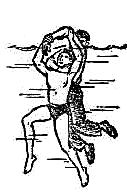 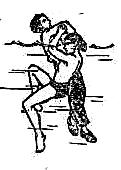 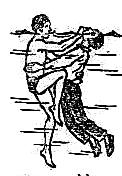 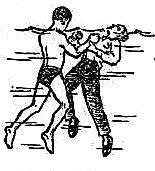 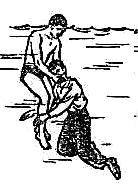 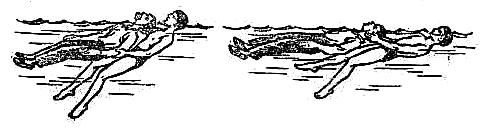 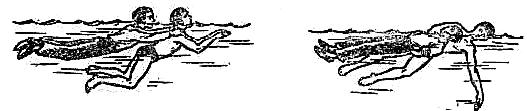 Оказание 1 помощи на суше
1. Перевернуть пострадавшего лицом вниз, опустить голову ниже таза.

2. Очистить ротовую полость.

3. Резко надавить на корень языка.

4. При появлении рвотного и кашлевого рефлексов – добиться полного удаления воды из дыхательных путей и желудка.

5. Если нет рвотных движений и пульса – положить на спину и приступить к реанимации (искусственное дыхание, непрямой массаж сердца). При появлении признаков жизни – перевернуть лицом вниз, удалить воду из легких и желудка.

6. Вызвать “Скорую помощь”.

Если человек уже погрузился в воду, не оставляйте попыток найти его на глубине, а затем вернуть к жизни. Это можно сделать, если утонувший находился в воде не более 6 минут.
НЕЛЬЗЯ!!!!
ОСТАВЛЯТЬ ПОСТРАДАВШЕГО БЕЗ ВНИМАНИЯ (в любой момент может произойти остановка сердца)

САМОСТОЯТЕЛЬНО ПЕРЕВОЗИТЬ ПОСТРАДАВШЕГО, ЕСЛИ ЕСТЬ ВОЗМОЖНОСТЬ ВЫЗВАТЬ СПАСАТЕЛЬНУЮ СЛУЖБУ.

Чтобы избавиться от воды, попавшей в дыхательные пути и мешающей дышать, нужно немедленно остановиться, энергичными движениями рук и ног удерживаться на поверхности воды и, подняв голову возможно выше, сильно откашляться. Чтобы избежать захлебывания в воде, пловец должен соблюдать правильный ритм дыхания. Плавая в волнах, нужно внимательно следить за тем, чтобы делать вдох, когда находишься между гребнями волн. Плавая против волн, следует спокойно подниматься на волну и скатываться с нее. Если идет волна с гребнем, то лучше всего подныривать под нее немного ниже гребня.

Попав в быстрое течение, не следует бороться против него, необходимо не нарушая дыхания плыть по течению к берегу.

Оказавшись в водовороте, не следует поддаваться страху, терять чувство самообладания. Необходимо набрать побольше воздуха в легкие, погрузиться в воду и, сделав сильный рывок в сторону по течению, всплыть на поверхность.

Запутавшись в водорослях, не делайте резких движений и рывков. Необходимо лечь на спину, стремясь мягкими, спокойными движениями выплыть в ту сторону, откуда приплыл. Если все-таки не удается освободиться от растений, то, освободив руки, нужно поднять ноги и постараться осторожно освободиться от растений при помощи рук.

Нельзя подплывать близко к идущим судам с целью покачаться на волнах. В близи идущего теплохода возникает течение, которое может затянуть под винт. Опасно прыгать (нырять) в воду в неизвестном месте – можно удариться головой о грунт, корягу, сваю и т.п., сломать шейные позвонки, потерять сознание и погибнуть.

Не менее опасно нырять с плотов катеров, лодок, пристаней и других плавучих сооружений. Под водой могут быть бревна – топляки, сваи, рельсы, железобетон и пр. Нырять можно лишь в местах, специально для этого оборудованных. Нельзя купаться у крутых, обрывистых и заросших растительностью берегов. Здесь склон дна может оказаться очень засоренным корнями н растительностью. Иногда песчаное дно бывает зыбучим, что опасно для не умеющих плавать.

Важным условием безопасности на воде является строгое соблюдение правил катания на лодке. Нельзя выходить в плавание на неисправной и полностью необорудованной лодке. Перед посадкой в лодку, надо осмотреть ее и убедиться в наличии весел, руля, уключин, спасательного круга, спасательных жилетов по числу пассажиров, и черпака для отлива воды. Посадку в лодку производить, осторожно ступая посреди настила. Садиться на балки (скамейки) нужно равномерно. Ни в коем случае нельзя садиться на борт лодки, пересаживаться с одного места на другое, а также переходить с одной лодки на другую, раскачивать лодку и нырять с нее.

Запрещается кататься на лодке детям до 16 лет без сопровождения взрослых, перегружать лодку сверх установленной нормы для этого типа лодки, пересекать курс моторных судов, близко находиться к ним и двигаться по судовому ходу. Опасно подставлять борт лодки параллельно идущей волне. Волну надо «резать» носом лодки поперек или под углом.

Если лодка опрокинется, в первую очередь нужно оказать помощь тому, кто в ней нуждается. Лучше держаться всем пассажирам за лодку и общими усилиями толкать ее к берегу или на мелководье.

Для не умеющих плавать и плохо плавающих, особую опасность представляют различные надувные плавсредства: камеры, пояса, резиновые матрацы и т.п.
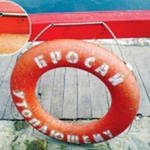 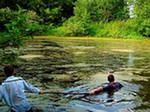 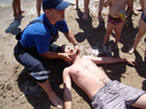 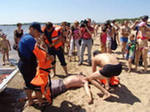 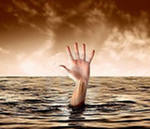 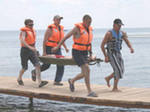